Shape Grammar and Image based
 3D reconstruction of buildings

Olivier Teboul, Loic Simon, Panagiotis Koutsourakis, Nikos Paragios
Ecole Centrale Paris
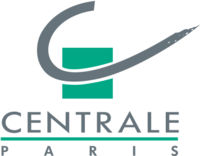 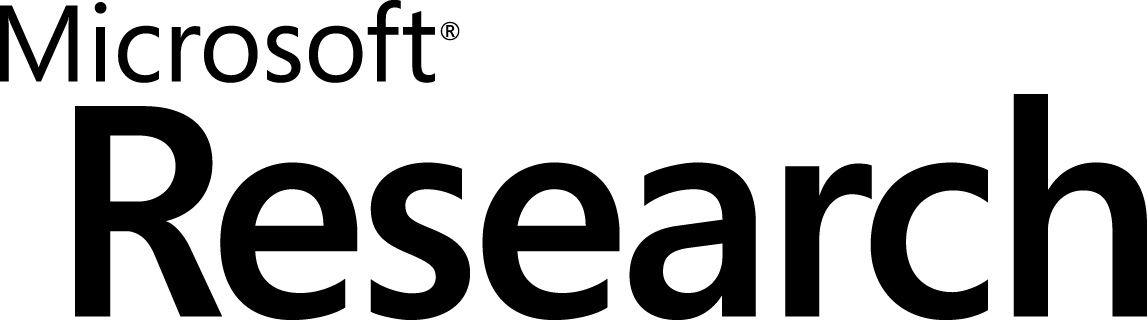 Abstract
While very topical, creating 3D content is still very challenging. It's even more tedious when aiming at large scale contents like a whole city. In this work, we tackle grammar-based techniques [1] to generate efficiently large scale urban environment. We will propose a general framework adapted from the work of Muller & al [2,3] to cope with image-based reconstruction of Paris buildings. Although the optimization method will not be considered in details, some clues are given to understand why such techniques can efficiently represent complex geometry and  may solve 3D reconstruction problems.
Problem

Knowing the footprint of a building and a single image of its façade, and having a model of the architectural style, am I able to reconstruct a 3D model of the observed building ?
 

Hint

Despite its apparent complexity, the geometry of buildings is highly structured and associated with strong semantics.
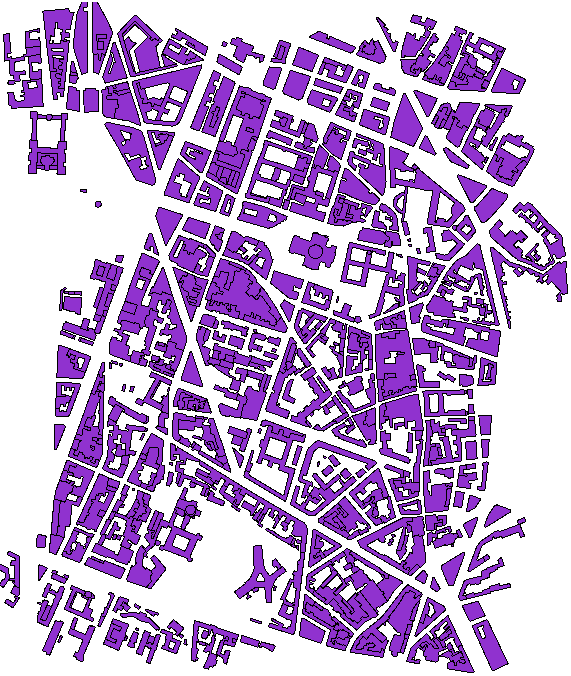 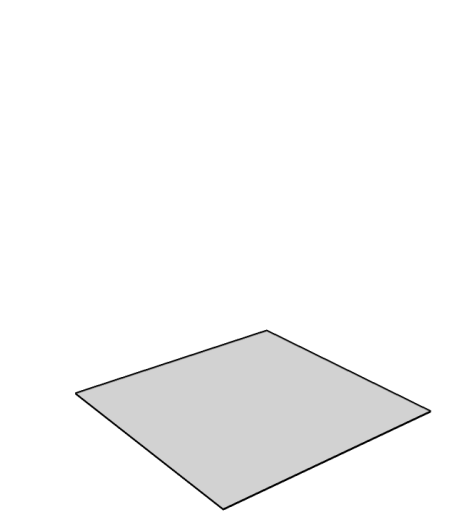 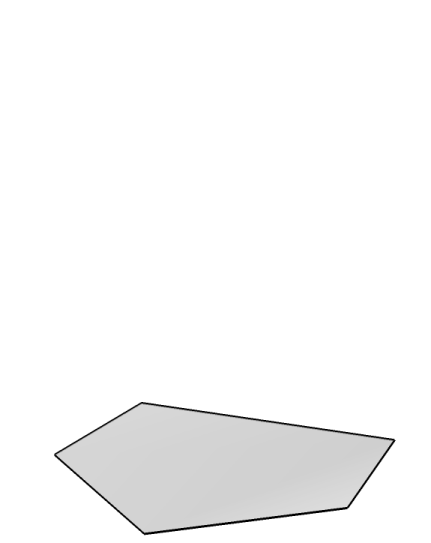 Cadastral 
Map
?
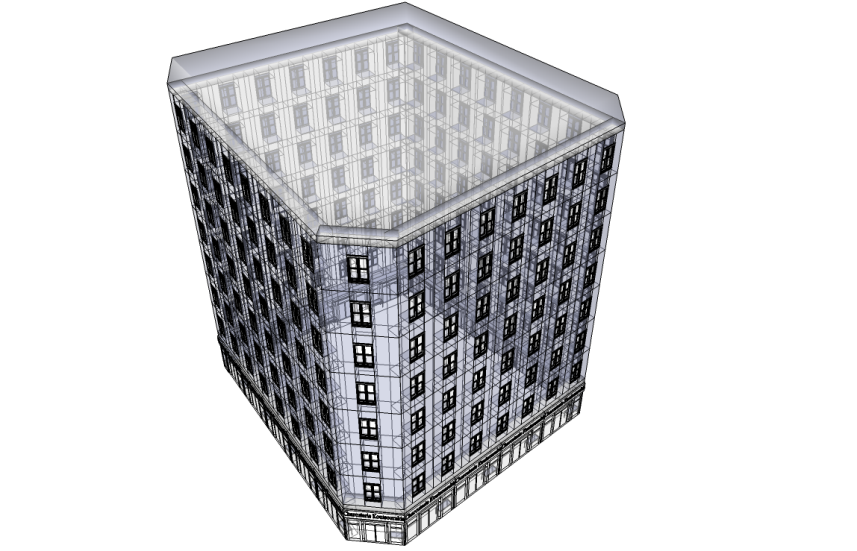 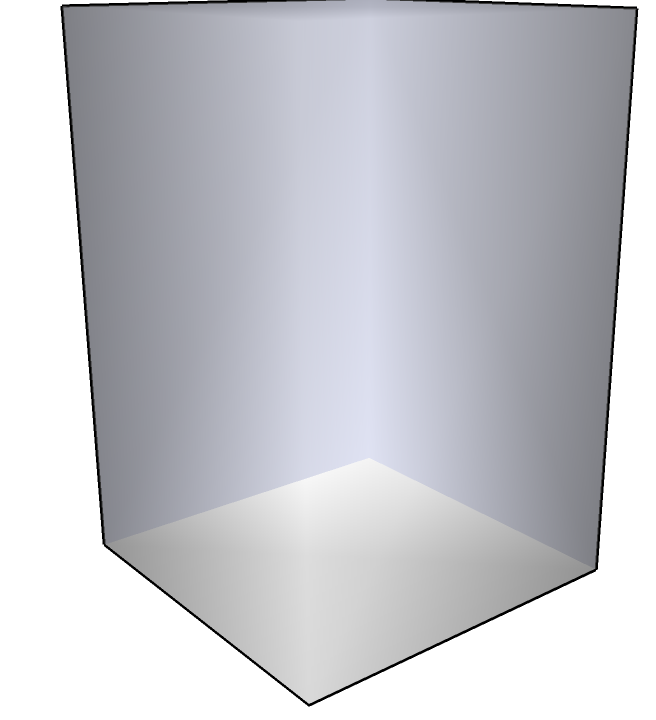 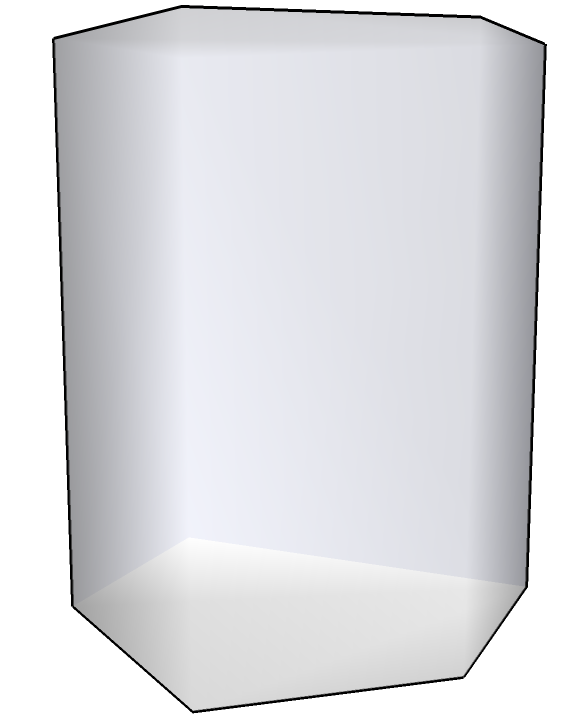 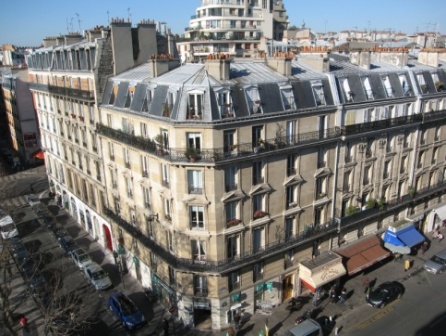 Façade
picture
Shape Grammar
(Procedural Model)
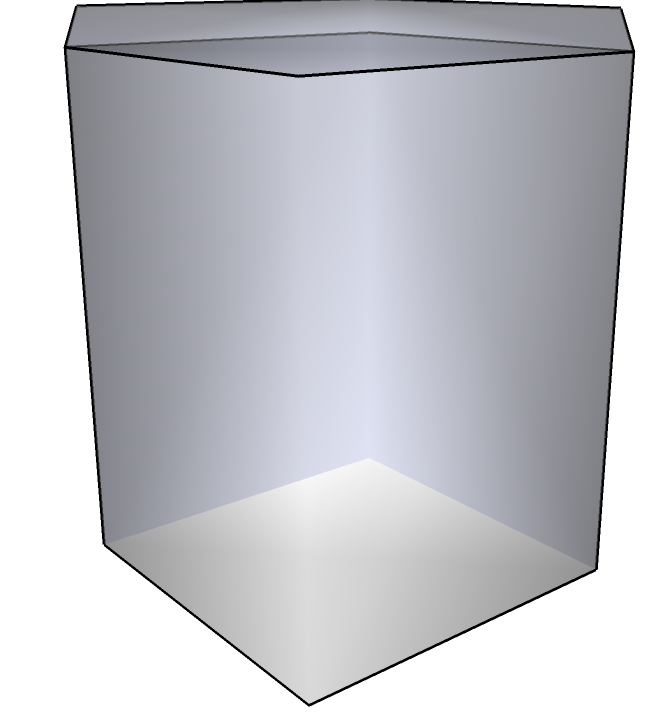 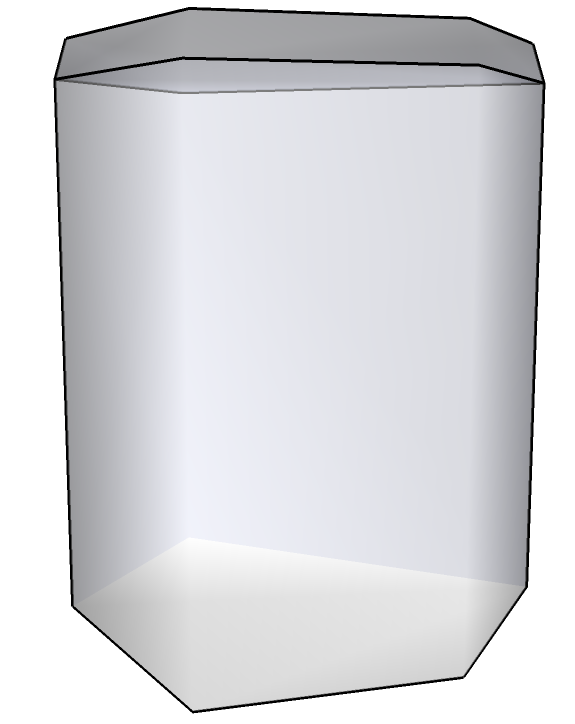 Research on Shape Grammars

Generic Definition : a shape grammar is a made of
 An axiom shape
 Basic shapes
 Rules

Starting from the axiom a sequence of rules is applied to create a complex shape. 

Contribution :
We record a shape as a tree made of basic shapes. Each node of the tree is associated to a scope which provides a local frame. 

A rule adds children to a node, and defined their scopes. The defined rules comes from generic shape operators such as :

 Split
Extrude (2D to 3D)
 Facade (3D to 2D)
Challenges

Find a proper representation of 3D geometry with the following properties :
 spans a space of 3D models (buildings)
 compact representation
 highly flexible
 semantic information
 highly structured

In order to perform efficiently : 
 3D reconstruction of a building from a single 2D image
 Large scale reconstruction of a whole city


Applications 

Video Games
Cinema
Online 3D applications 
 Architecture design and prototyping
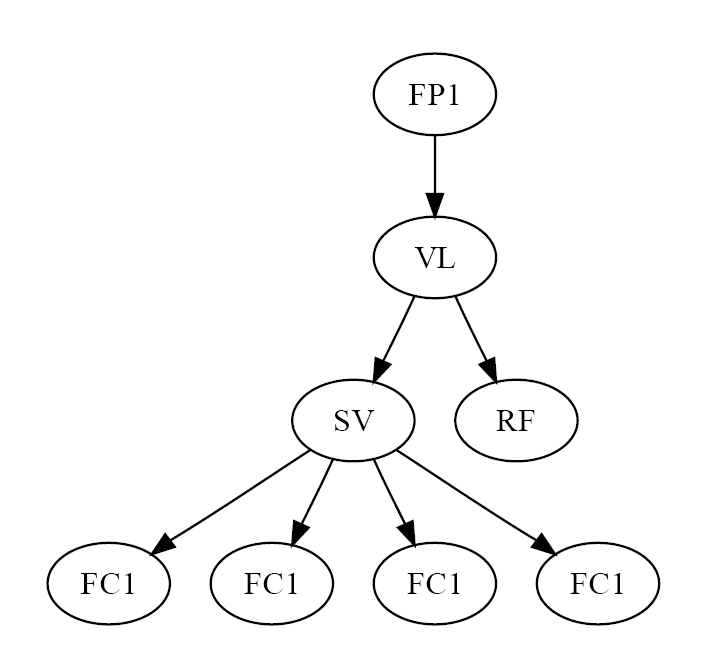 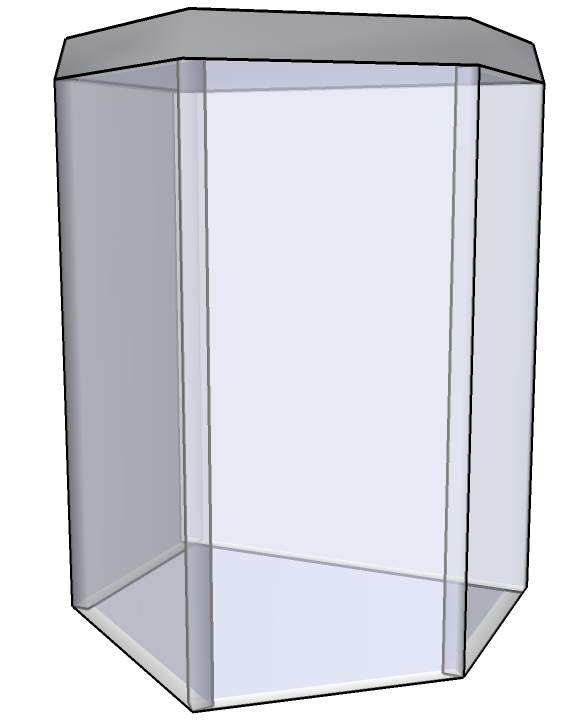 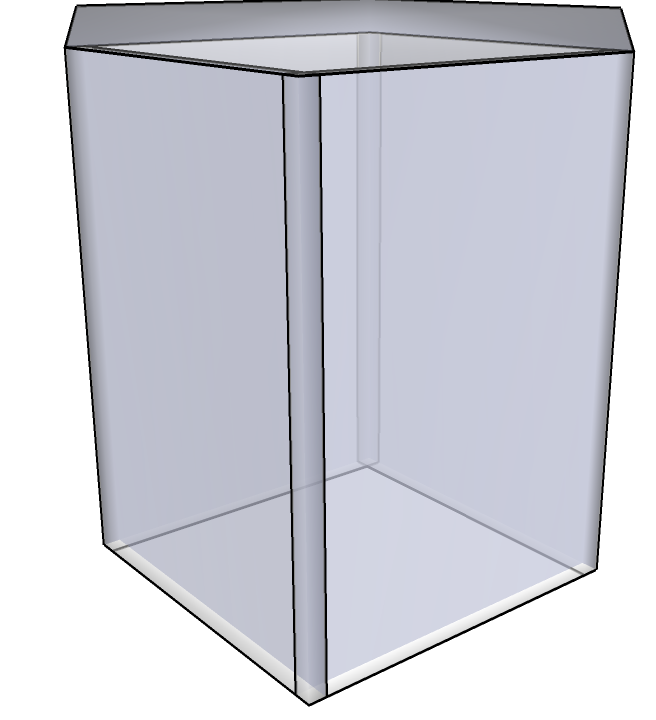 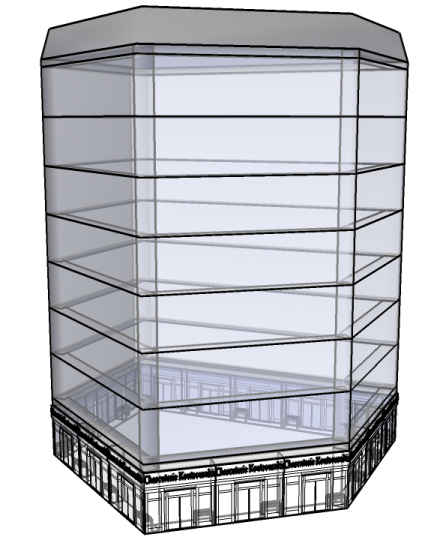 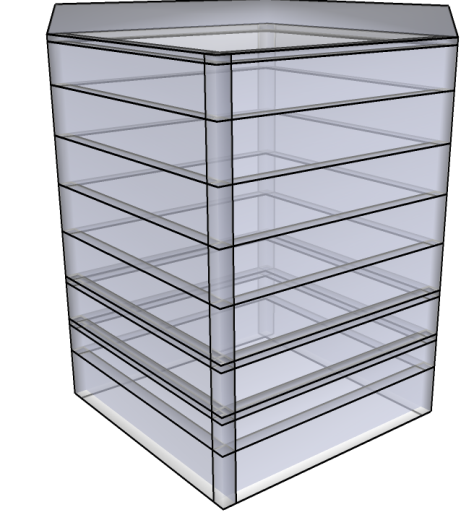 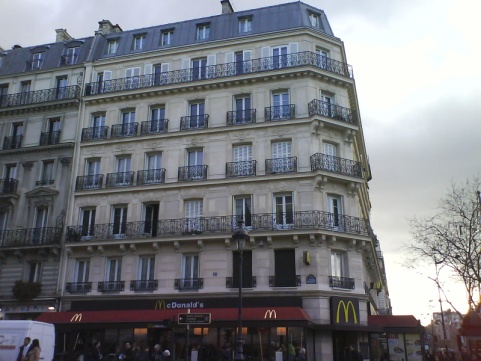 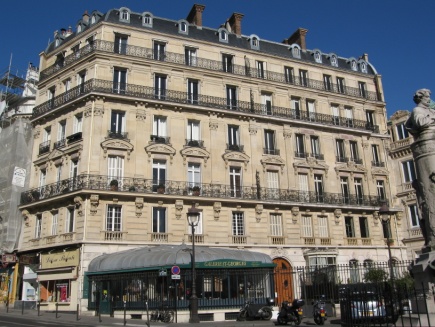 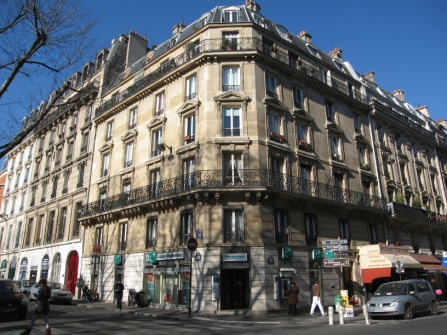 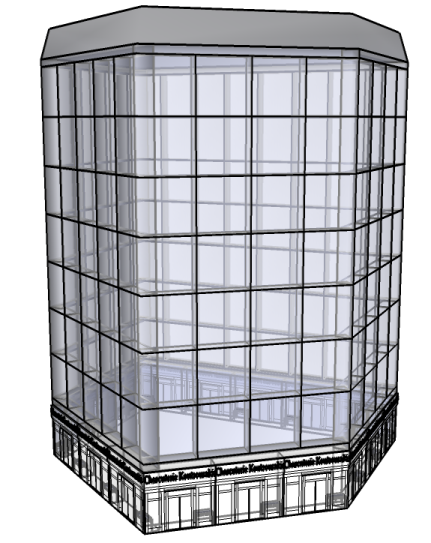 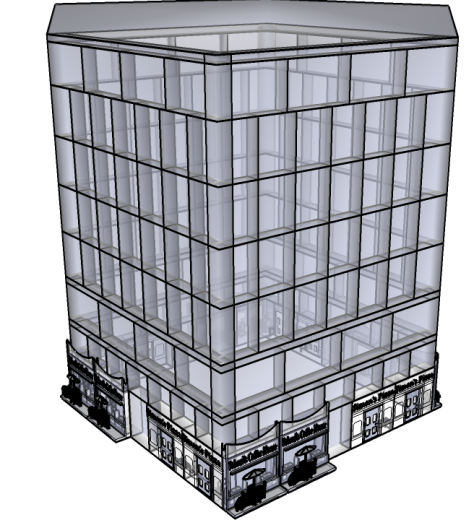 Future Work

 Fully functional grammar (complex roofs, balconies,…)

 Design a grammar for each studied architectural style from the 17th century to the early 20th century

 Image-based reconstruction of a building, assuming that the camera is calibrated. This problem is to be formulated as a discrete optimization, involving machine learning as well as  low and mid level computer vision.

 Learning the grammar rules of an architectural style from images.


Bibliography :
[1] Introduction to shape and shape grammars. 
G. Stiny, Environment and Planning, 1980
[2] Procedural Modeling of buildings, P. Müller, P. Wonka, S. Haegler, A. Ulmer, L. Van Gool, SIGGRAPH 2006
[3] Paris XIXème siècle, L’immeuble et la rue. François Loyer, 
Edition Hazan, 1994
Current Results : 
grammar based building generation

 Implementation of a generic shape grammar for architecture

 Architectural survey of different styles in Paris [3] + data acquisition, supervised by Eric Mathieu.

 Implementation of  a specific grammar for Haussmannian-like buildings
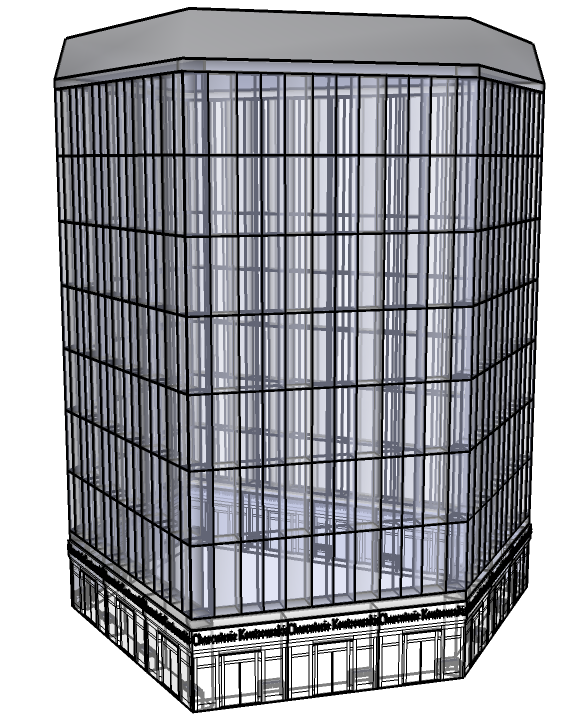 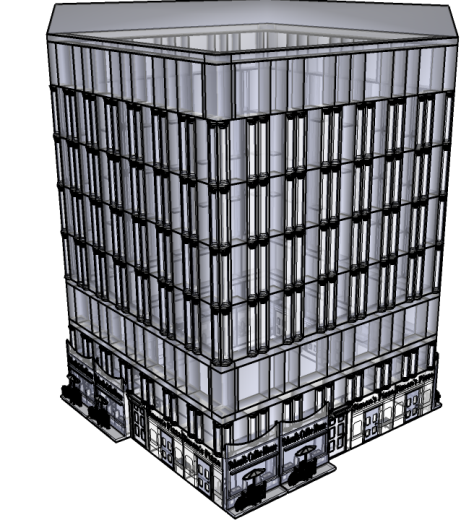 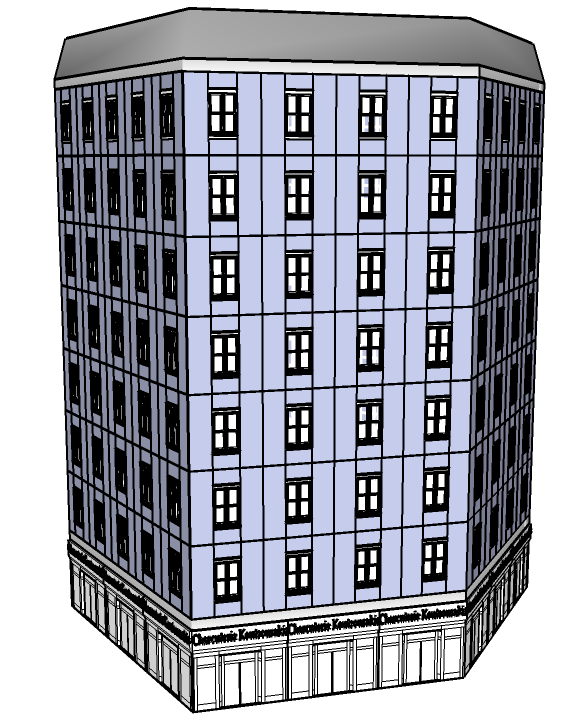 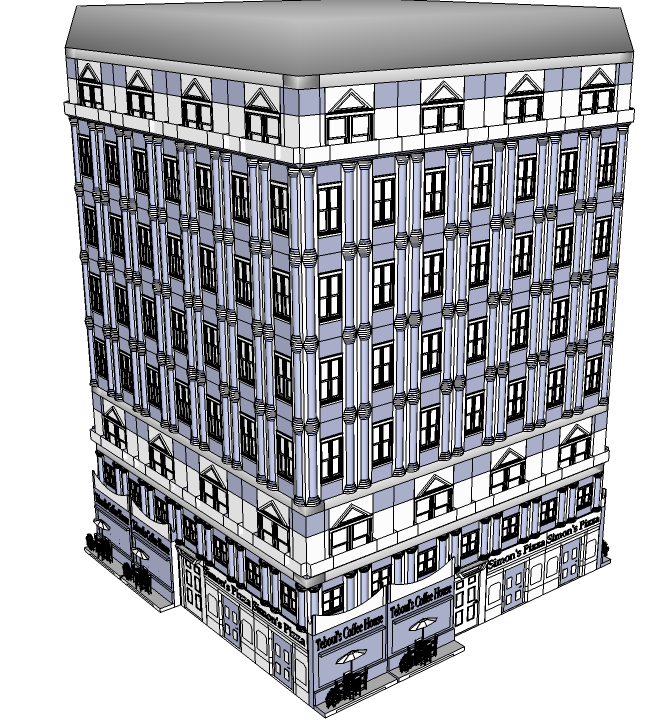 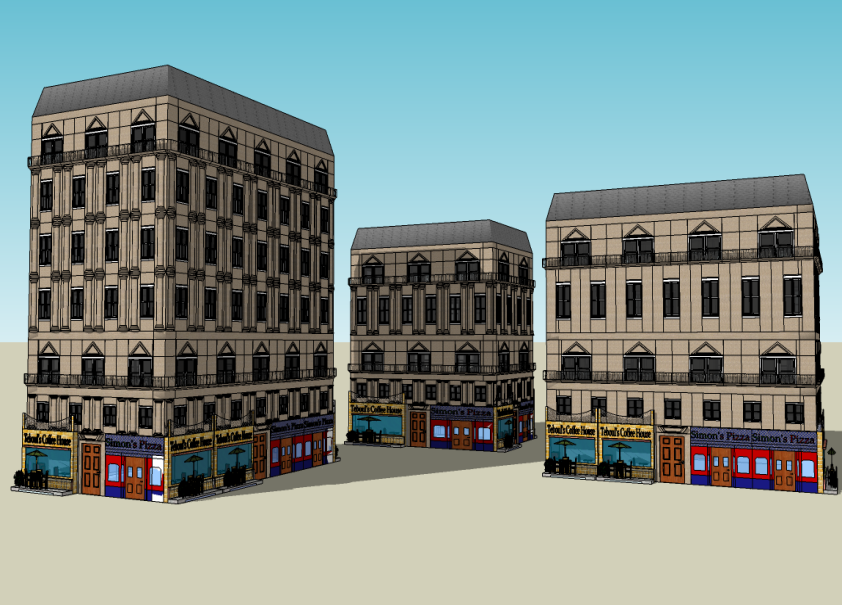 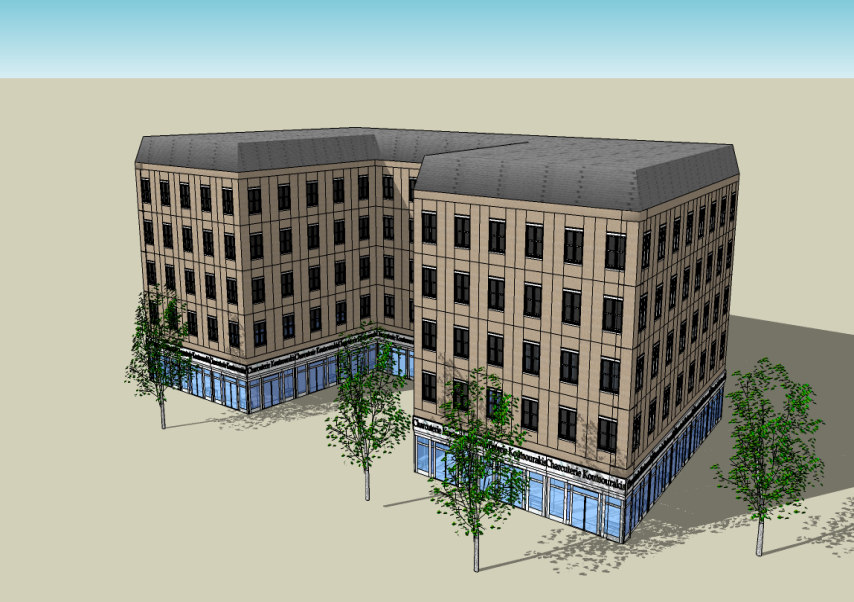 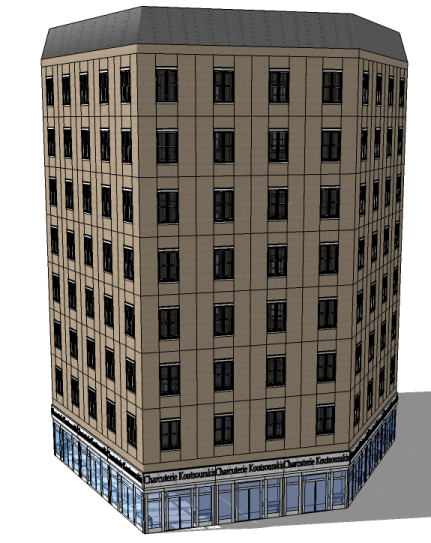 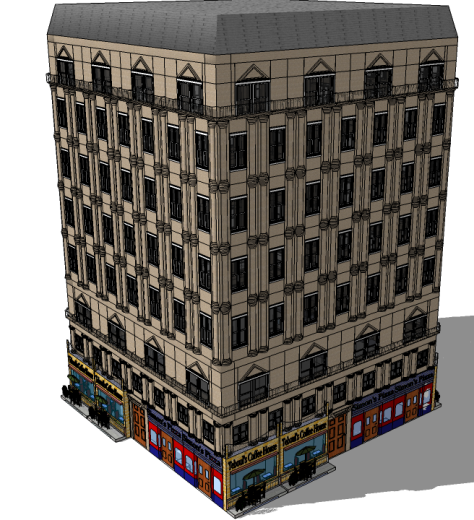